Käytännön tekijänoikeus tuotekehityksen kannalta
Maria Rehbinder
Kasimir Kautto
22.2.2023
Tuotteen ulkomuodon suojaaminen
Tuotteen ulkomuotoa voidaan suojata erilaisilla immateriaalioikeuksilla (Intellectual Property Rights eli IPR)
Suojamuotojen kohde ja suojan laajuus vaihtelee
Tavallisesti tuotteen elinkaaren aikana käytetään rinnakkain useita suojamuotoja
	 jos samaan tuotteeseen kohdistuu esim. mallioikeus ja tekijänoikeus, on kyseessä 	kaksoissuoja
Toimivaan IPR-strategiaan kuuluu tuotekehittäjän IPR-salkun hallinnointi
Eri suojamuodot
Kolme eri suojamuotoa:

Mallioikeus
Tavaramerkkioikeus
Tekijänoikeus
Mallioikeus
Mallioikeus
Mallisuojan tarkoituksena on suojata kohteita, jotka ovat uusia ja yksilöitävissä, mutta joilla on myös käytännöllinen käyttötarkoitus ja jotka soveltuvat teolliseen tuotantoon
Mallisuoja suojaa suunnittelijan luomaa muotoa jäljittelyltä
Mallioikeuden rekisteröinti luo yksinoikeuden mallioikeuden haltijalle
Mallin käyttöön edellytetään mallioikeuden haltijan lupaa
Rekisteröity malli voidaan lisensioida ja myydä helpommin ja suunnittelijan kannalta paremmilla ehdoilla kuin malli, jota ei ole rekisteröity
Malli voidaan rekisteröidä ja samalla pyytää mallin julkaisemisen siirtämistä. Näin mallisuoja alkaa rekisteröinnistä, mutta malli ei tule heti kilpailijoiden tietoon
Rekisteröinti on aina maksullista, maksun suuruus riippuu haetun suojan maantieteellisestä laajuudesta
Mitä mallioikeudella voidaan suojata?
Mallioikeuslaki 1 §:
Tässä laissa tarkoitetaan:
1) mallilla tuotteen tai sen osan ulkomuotoa, joka ilmenee tuotteen tai sen koristelun piirteistä kuten linjoista, ääriviivoista, väreistä, muodosta, pintarakenteesta tai materiaalista;
2) tuotteella teollisesti tai käsityönä valmistettuja tavaroita, mukaan lukien osat, jotka on tarkoitettu koottavaksi moniosaiseksi tuotteeksi, sekä pakkaukset, pakkauksen ulkoasu, graafiset symbolit ja kirjasintyypit;
3) Moniosaisella tuotteella tuotetta, joka koostuu useista osista, jotka voidaan korvata siten, että tuote voidaan purkaa ja koota uudelleen.
Edellä 1 momentin 2 kohdassa tarkoitettuna tuotteena ei pidetä tietokoneohjelmia.
Mallioikeus
Rekisteröinnin edellytyksenä on, että malli on uusi ja yksilöllinen  yksinkertaista ja tavallista muotoa ei ole tarkoitus suojata
Mallin kokonaisvaikutelman tulee riittävästi erottua siitä, mikä on jo tullut tunnetuksi
Mallisuojan hakemukseen liitetään kuvia (valokuvia tai piirroksia), jotka havainnollistavat mallin ulkomuotoa
Kuvien valinta on tärkeää: mitä tarkemmin malli erottuu kuvista, sitä vahvempi suoja on
Muotoilun suojaamisessa mallisuoja on rekisteröinnin vuoksi helpommin todennettavissa ja puolustettavissa kuin tekijänoikeus, jota ei Suomessa rekisteröidä
Mallit luokitellaan käyttötarkoituksensa mukaisesti määrättyihin luokkiin
Luokka ei määritä suoja-alaa, vaan se helpottaa mallien löytämistä tietokannoista
3D-tulostus ja mallisuoja
Rekisteröity malli antaa mallioikeuden haltijalle yksinoikeuden käyttää mallia hyväksi. Mallin hyväksikäyttämistapoja ovat mallin mukaisen tai sen sisältämän tuotteen valmistaminen, tarjoaminen, markkinoille saattaminen, käyttäminen, maahantuonti, maastavienti ja varastoiminen näihin tarkoituksiin
Yksityistä käyttöä, jolla ei ole kaupallista tarkoitusta, ei voida pitää mallioikeutta loukkaavana
Jos joku valmistaa itselleen ei-kaupalliseen käyttöön mallin suojaaman tuotteen 3D-tulostamalla, kyse ei ole mallioikeuden loukkaamisesta
Jos yritys tarjoaa markkinoille esim. verkkosivuillaan CAD-tiedoston, jonka avulla kuluttaja voi 3D-tulostaa omaan käyttöönsä mallioikeuden suojaaman tuotteen, kyse on hyväksikäyttämisestä kaupalliseen tarkoitukseen ja tällainen käyttö on oikeudenhaltijan yksinoikeuden piirissä
Mallioikeuden kansallinen rekisteröinti Suomessa
Suomessa kansallisen rekisteröinnin hoitaa PRH
PRH tutkii mallin yksilöllisyyden ja uutuuden ja rekisteröi mallin, jos nämä vaatimukset täyttyvät
Suomessa suoja on voimassa 5 vuotta hakemuspäivästä lukien
Rekisteröintiä voidaan jatkaa 5 vuotta kerrallaan vielä neljä kertaa, jolloin suoja-aika on enimmillään 25 vuotta
Poikkeus: suoja-aika on enimmillään 15 vuotta, jos malli on moniosaisen tuotteen osa ja se on tarkoitettu tuotteen korjaamiseksi alkuperäiseen muotoon
Hakemuksen voi tehdä PRH:n verkkosivuilla: https://www.prh.fi/fi/mallioikeudet.html
Yhteisömallin rekisteröinti
EU- eli yhteisömallin rekisteröinti antaa mallisuojaa EU-alueella
Yhteisömallit rekisteröi EU:n teollisoikeuksien virasto EUIPO (European Intellectual Property Office)
EUIPO tutkii vain sen, että hakemus on oikein täytetty ja rekisteröintimaksu maksettu
	 rekisteröinnin jälkeen esim. kilpailevat yritykset voivat vaatia rekisteröintiä kumottavaksi
Hakemuksen voi tehdä EUIPO:n verkkosivuilla: https://euipo.europa.eu/ohimportal/en/designs 
Yhteisömallin suoja-aika on sama kuin kansallisella rekisteröinnillä Suomessa
Huom. Yhteisömallissa tunnetaan 12 kuukauden armonaika. Tuotteen voi ensin julkistaa esim. messuilla ja sen jälkeen mallisuojata sen yhteisömallilla, kunhan suojaus tapahtuu 12 kuukauden sisällä julkistamisesta
	 on silti aina hyvä mallisuojata ensin ja julkistaa vasta sen jälkeen
Julkistamisaikataulua mietittäessä muistettava myös esim. hyödyllisyysmalli: jos suojattava keksintö näkyy, se on julkistettu  este hyödyllisyysmallin rekisteröinnille
Rekisteröimättömien mallien suoja EU-alueella
EU:n yhteisömalliasetus antaa mahdollisuuden saada lyhytaikaista, rekisteröimätöntä yhteisömallisuojaa kolmen vuoden ajan mallin tunnetuksi tulemisesta
Tarkoitettu nopeasti vaihtuville tuotteille
Jos mallin haluaa rekisteröidä yhteisömallina, se on rekisteröitävä 12 kuukauden kuluessa tunnetuksi tulemisesta (12 kuukauden armonaika)
Kansainvälinen mallirekisteröinti
Kansainvälisen rekisteröinnin voi tehdä WIPO:n (World Intellectual Property Organisation) välityksellä.
WIPO hallinnoi Haagin sopimuksen mukaisia kansainvälisiä mallirekisteröintejä
Hakemuksen voi tehdä WIPO:n verkkosivuilla: http://www.wipo.int/hague/en/
Kansainvälisen mallirekisteröinnin suoja-aika on ensin 5 vuotta, jonka jälkeen sen voi uudistaa kaksi kertaa, suoja-aika on siis enimmillään 15 vuotta

Huom. Kansainvälisessä rekisteröinnissä mallin uutuus on edellytys. Yhteisömallin 12 kuukauden armonaikaa ei tunneta
Jos aiot suojata mallin esim. Kiinassa, rekisteröi malli ennen sen julkaisemista
Tavaramerkki
Tavaramerkki
Rekisteröinti tai vakiinnuttaminen antaa yksinoikeuden
Rekisteröinnin edellytyksenä merkin erottamiskykyisyys
Voidaan suojata esim. sana, kuvio, numero – tai kirjainyhdistelmä tai näiden yhdistelmä tai tuotteen tai pakkauksen ulkomuoto (3D-tavaramerkki muotoilun suojana mahdollinen)
Tavaramerkki rekisteröidään tiettyihin luokkiin
Kansallinen rekisteröinti, EU- eli yhteisörekisteröinti ja kansainvälinen rekisteröinti
Tavaramerkin etu on suoja-aika, jota voidaan pidentää loputtomasti (toisin kuin malli- tai tekijänoikeus)
Ympyröity R-merkki = rekisteröity tavaramerkki
TM-merkki = voidaan käyttää merkeille, joita muuten pidetään tavaramerkkeinä
Tekijänoikeus
Tekijänoikeus
Suojaa omaperäistä muotoa, jonka tekijä on antanut taiteelliselle tai kirjalliselle teokselle
Tieto, aihe, idea tai informaatio ei itsessään nauti tekijänoikeussuojaa
Taiteelliset teokset = kuvataiteen teokset, valokuvateokset, rakennustaiteen teokset, taidekäsityön ja taideteollisuuden teokset ym.
Kirjalliset teokset = tietokoneohjelmat, selittävät piirrokset ym.
Uusi ilmaisumuoto voi saada tekijänoikeussuojaa
Tekijänoikeus synnyttää tekijälle yksinoikeuden määrätä teoksen käytöstä
Tekijänoikeuteen kuuluvia taloudellisia ja moraalisia oikeuksia voidaan sopimuksilla luovuttaa kokonaan tai osittain (myös perintönä)
Tekijänoikeus
Suoja syntyy suoraan lain nojalla sillä hetkellä kun teos on syntynyt
Tekijänoikeus syntyy tekijälle, joita voi olla yksi tai useita
Jos tekijöitä on useita, tarvitaan teoksen käyttöön jokaisen suostumus
Tekijänoikeutta ei tarvitse rekisteröidä
Mm. USA:ssa mahdollisuus rekisteröidä  hyödyllistä oikeudenloukkauksien varalta
Tekijänoikeudesta kertovaa merkintää © voi käyttää kuka tahansa tekijä tai tekijänoikeuden omistava yritys tai yhteisö
Copyright-merkintään laitetaan julkaisemisvuosi, tekijän nimi tai muu tekijänoikeuden omistaja, esim. © 2023 Matti Muotoilija
Teoksen käsite
Euroopan Unionin tuomioistuin on määrittänyt teoksen käsitteen EU:n sisällä
Esim. Vaatemallien tekijänoikeussuojaa koskeva ratkaisu C‑683/17 Cofemel kohdat 29-31
	[teoksen] käsite merkitsee sitä, että on olemassa suojan kohde, joka on omaperäinen 	siinä mielessä, että se on tekijänsä luovan henkisen työn tulos. […] teokseksi voidaan 	luokitella vain elementtejä, joita voidaan pitää ilmauksena tällaisesta luovasta 	henkisestä työstä.
Kohde on omaperäinen, kun se heijastaa tekijänsä yksilöllisyyttä ilmentämällä tämän vapaita luovia ratkaisuja
Kun kohteen valmistamisen sanelevat sellaiset tekniset seikat, säännöt tai rajoitteet, jotka eivät jätä tilaa luomisen vapaudelle, kyseistä kohdetta ei voida pitää niin omaperäisenä, että se voisi muodostaa teoksen
Kansallinen tuomioistuin selvittää aina yksittäistapauksessa, onko kyseessä teos
Taloudelliset oikeudet
Tekijänoikeuslain 2 § 1 momentti: Tekijänoikeus tuottaa, jäljempänä säädetyin rajoituksin, yksinomaisen oikeuden määrätä teoksesta valmistamalla siitä kappaleita ja saattamalla se yleisön saataviin, muuttamattomana tai muutettuna, käännöksenä tai muunnelmana, toisessa kirjallisuus- tai taidelajissa taikka toista tekotapaa käyttäen.
Kaksi taloudellista oikeutta:
Oikeus valmistaa kappaleita
Oikeus saattaa yleisön saataviin
Taloudelliset oikeudet
Kappaleen valmistaminen
Teoksen toisintaminen on tekijänoikeuslain mukaista kappaleen valmistamista
Tekijänoikeuslain 2 § 2 momentti:
	Kappaleen valmistamisena pidetään sen valmistamista kokonaan tai osittain, suoraan 	tai välillisesti, tilapäisesti tai pysyvästi sekä millä keinolla ja missä muodossa 	tahansa. Kappaleen valmistamisena pidetään myös teoksen siirtämistä laitteeseen, 	jolla se voidaan toisintaa.
Taloudelliset oikeudet
Teoksen saattaminen yleisön saataville
Tekijänoikeuslain 2 § 3 momentti: Teos saatetaan yleisön saataviin, kun:
1) se välitetään yleisölle johtimitse tai johtimitta, mihin sisältyy myös teoksen välittäminen siten, että yleisöön kuuluvilla henkilöillä on mahdollisuus saada teos saataviinsa itse valitsemastaan paikasta ja itse valitsemanaan aikana;
2) se esitetään julkisesti esitystapahtumassa läsnä olevalle yleisölle;
3) sen kappale tarjotaan myytäväksi, vuokrattavaksi tai lainattavaksi taikka sitä muutoin levitetään yleisön keskuuteen; taikka
4) sitä näytetään julkisesti teknistä apuvälinettä käyttämättä.
Julkisena esittämisenä ja yleisölle välittämisenä pidetään myös esittämistä ja välittämistä ansiotoiminnassa suurehkolle suljetulle piirille (TekijäL 2 § 4 mom.)
Moraaliset oikeudet
Kaksi moraalista oikeutta
Isyysoikeus (oikeus tulla nimetyksi)
TekijäL 3 § 1 mom: Kun teoksesta valmistetaan kappale tai teos kokonaan tai osittain saatetaan yleisön saataviin, on tekijä ilmoitettava sillä tavoin kuin hyvä tapa vaatii.
	 hyvä tapa riippuu alan käytännöistä
2. Respektioikeus (kunnioittamisoikeus)
TekijäL 3 § 2 mom: Teosta älköön muutettako tekijän kirjallista tai taiteellista arvoa tahi omalaatuisuutta loukkaavalla tavalla, älköönkä sitä myöskään saatettako yleisön saataviin tekijää sanotuin tavoin loukkaavassa muodossa tai yhteydessä.
Huom. Tekijä voi luopua moraalisista oikeuksistaan vain, mikäli kysymyksessä on laadultaan ja laajuudeltaan rajoitettu teoksen käyttäminen
Tietokoneohjelmien tekijänoikeus
Suojataan kirjallisena teoksena, suojan kohde koodi
Omaperäisyys ilmenee ohjelmoijan tekeminä valintoina: jos ongelmanratkaisuun vain yksi itsestään selvä ratkaisu, ei ilmennä luovuutta
Tietokoneohjelmien suojasta annettu direktiivi (1991/250/ETY) 1 artikla 2 kohta:
	Tämän direktiivin mukainen suoja koskee kaikkia tietokoneohjelman eri ilmaisumuotoja. Ideat ja periaatteet, 	jotka ovat tietokoneohjelman minkä tahansa osan perustana, rajapintoihin sisältyvät ideat ja periaatteet 	mukaan lukien, eivät saa tekijänoikeudellista suojaa tämän direktiivin nojalla.
Sama pääsääntö kuin muissakin teostyypeissä
Huom. TekijäL 40 b § työsuhteessa luodusta tietokoneohjelmasta tai tietokannasta
Myös liikesalaisuudeksi määritteleminen laajalti käytetty suojamuoto
Ks. Esim. Takki & Halonen: IT-sopimukset: käytännön käsikirja. Alma Talent 2017.
Tekijänoikeusneuvosto
Opetus- ja kulttuuriministeriön alaiselta tekijänoikeusneuvostolta voi pyytää lausuntoa siitä, onko tuote katsottavissa tekijänoikeudella suojatuksi teokseksi
Lausunto on maksuton, käsittelyaika vaihtelee vireillä olevien lausuntopyyntöjen määrästä riippuen
Lisätietoa sekä lausunnot vuodesta 1989 eteenpäin OKM:n sivuilla
Suoja-aika
Tekijänoikeuden suoja-aika 70 vuotta tekijän kuolinvuoden päättymisestä
Jos tekijää ei tiedetä (nk. Orpoteos), 70 vuotta julkistamisvuoden päättymisestä
Vaihtelu suoja-aikojen välillä suurta, jonka vuoksi luomukselle voidaan haluta kaksoissuojaa
Esim. mallin suoja-aika on huomattavasti lyhyempi kuin tekijänoikeuden suoja-aika
	 Max. 25 vuotta rekisteröinnistä vs. 70 vuotta tekijän kuolemasta
	 Mallin suoja-ajan tarkoitus olla rajallinen mutta samalla riittävän pitkä kyseisten kohteiden 	suunnittelun ja valmistuksen edellyttämien investointien kannattavuuden mahdollistamiseksi
	 Ei saa rajoittaa kohtuuttomasti kilpailua
	 Tekijänoikeuteen liitetty suoja, jonka kesto on huomattavasti pidempi, on puolestaan varattu 	suojan kohteille, jotka on aiheellista luokitella teoksiksi
Esim. huonekalusuunnittelussa mallioikeuden suoja-aika ei riitä suojaamaan designin klassikkoaseman saavuttaneita huonekaluja
Markkinaoikeuden ratkaisu MAO:25/20
Tausta: Eero Aarnion suunnittelema Pallo –tuoli julkaistu vuonna 1963. Tuolin oli jo aikaisemmin katsottu nauttivan tekijänoikeussuojaa Tekijänoikeusneuvoston lausunnossa TN 2006:09. Suunnittelija oli luovuttanut tekijänoikeuteen kuuluvat taloudelliset oikeutensa Aarnio Design Oy:lle.

Kilpaileva yritys oli markkinoinut kyseistä tuolia muistuttavia tuolia nimellä ”Milan-lepotuoli, Pallotuoli”
Yrityksen verkkosivuilla Milan-tuolin kuviin viitattiin sivuston lähdekoodissa nimellä "milan-tuoli-pallotuoli-pallo-tuoli-aarnio-tenstar-2.png”
Aarnio Design Oy nosti kanteen markkinaoikeudessa
Markkinaoikeus katsoi, että:
Milan-lepotuolit loukkasivat tekijänoikeutta Eero Aarnion Pallo –tuoliin ja kielsi yritystä tarjoamasta kyseisiä tuoleja myytäväksi
Sanan ”aarnio” käyttäminen edellä mainitulla tavalla loukkasi Aarnio Design Oy:n EU-tavaramerkkejä numero 010328821 EERO AARNIO ja numero 015585516 Eero Aarnio Originals
Ruotsin KKO:n ratkaisu 9.4.2009
IKEA:n kopio loukkasi Maglite-taskulampun omaperäiseen 					ulkomuotoon liittyvää tekijänoikeussuojaa
			 entä jos olisi jo alun perin suojattu mallioikeudella?
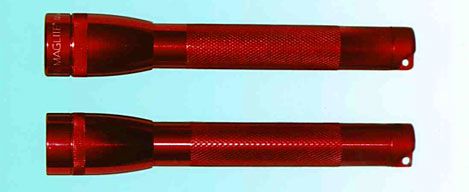 Lähioikeudet
Tekijänoikeuslain 5 luvussa säännöksiä lähioikeuksista  eivät sama kuin tekijänoikeus, mutta suoja lähellä varsinaista tekijänoikeutta
Lähioikeuksia ovat esimerkiksi:
Luettelon ja tietokannan valmistajan suoja (TekijäL 49 §)
Valokuvaajan lähioikeus (TekijäL 49 a §)
		 koskee nk. Tavanomaisia valokuvia
		 USA:ssa ainoastaan teosvalokuvat saavat tekijänoikeussuojaa, mutta 				suojan saaminen helpompaa (if it is worth copying, it is worth protecting)
Ääni- ja kuvatallenteen tuottajan suoja (TekijäL 46 ja 46 a §)
Esittävän taiteilijan suoja (TekijäL 45 §)
Tekijänoikeuslain poikkeussääntöjä
Tekijänoikeuslainsäädännössä on poikkeussäännöksiä, jotka koskevat tekijänoikeuden taloudellisia oikeuksia, esim.
	- Teosten kappaleiden valmistaminen yksityiseen käyttöön (TekijäL 12 §)
		 julkistetusta teoksesta saa valmistaa muutaman kappaleen yksityiseen 			käyttöön (lähin ystävä- ja perhepiiri)
	- Sitaattioikeus (TekijäL 22 §) ja julkistetun taideteoksien kuvien käyttäminen 	tieteellisessä esityksessä (TekijäL 25 §)
Huom. Tekijänoikeus on pitkälti sopimuksenvaraista oikeutta. Esim. kuvapankki voi sopia, että kuvia saa käyttää vain painettuun kirjaan, ei sähköiseen julkaisuun. Sopimus on sitova, vaikka se rajaisi käytön kapeammaksi kuin poikkeussäännös
Tekijänoikeus ja 3D-tulostaminen
Omaperäisyyden vaatimuksen täyttävä taidekäsityön ja taideteollisen muotoilun tuote on teoskappale
Arviointiin ei vaikuta se, onko teos valmistettu 3D-tekniikalla vai perinteisin menetelmin
Esim. Yrjö Kukkapuron muotoileman tuolin tekijänoikeus on tekijän yksinoikeus
		 jos tuolista tehdään tiedosto tuolin 3D-tulostamista varten, on tämä tiedosto 		teoksen kappale, jonka yleisön saataviin saattamiseen tekijällä on yksinoikeus
Yksityinen käyttö on kuitenkin sallittua  entä jos jokainen kotitalous valmistaa kappaleen yksityistä käyttöä varten?
Tietokoneohjelman tekijä voi saada tekijänoikeussuojaa sille tietokoneohjelmalle, jolla esine 3D-tulostetaan
CAD-tiedosto, jonka avulla esine tulostetaan, voi saada suojaa tietokoneohjelmana
Datan suoja tekijänoikeuslaissa
Tietokannat
Tekijänoikeuslaki 49 §:ssa luettelon ja tietokannan valmistajan lähioikeutta koskeva säännös:
Sillä, joka on valmistanut
1) luettelon, taulukon, ohjelman tai muun sellaisen työn, jossa on yhdisteltynä suuri määrä tietoja, taikka
2) tietokannan, jonka sisällön kerääminen, varmistaminen tai esittäminen on edellyttänyt huomattavaa panostusta,
on yksinomainen oikeus määrätä työn koko sisällöstä tai sen laadullisesti tai määrällisesti arvioiden olennaisesta osasta valmistamalla siitä kappaleita ja saattamalla se yleisön saataviin.
[…] oikeus on voimassa, kunnes 15 vuotta on kulunut siitä vuodesta, jona työ valmistui, tai jos työ saatettiin yleisön saataviin ennen tämän ajanjakson päättymistä, 15 vuotta siitä vuodesta, jona työ saatettiin ensimmäisen kerran yleisön saataviin.
Jos työ tai sen osa on tekijänoikeuden kohteena, voidaan vedota tekijänoikeuteen.
Tietokantojen sui generis –suoja eli tietokantasuoja
Tietokannan valmistajalla tarkoitetaan sitä tahoa, joka kantaa tietokantojen valmistamiseen liittyvän toiminnallisen ja taloudellisen vastuun
	 Toisin kuin tekijänoikeus, tietokantasuoja voi syntyä myös oikeushenkilölle ja syntyy 	esim. työnantajalle joka kantaa taloudellisen ja toiminallisen vastuun, ei työntekijälle
Samoin kuin tekijänoikeudessa, tietokantasuoja ei ulotu tietoon itsessään
Tietokannan valmistajalla ei muunteluoikeutta
	 oikeus määrätä tietokannasta koskee koko tietokantaa tai sen määrällisesti tai 	laadullisesti olennaista osaa
Lyhyt suoja-aika (15 vuotta)
Tekijänoikeusneuvosto on lausunnoissaan katsonut, että erilaiset luettelot ja tietokannat voivat mahdollisesti nauttia tekijänoikeussuojaa (esim. matematiikan tehtäväkokoelma TN 2021:8, oikeustapauskokoelma TN 2019:4, satokausikalenteri TN 2017:13)
Tietokannat
Tekijänoikeuslaki antaa mahdollisuuden vedota tietokannan tekijänoikeuteen
Tietokantojen muodostamisessa ei kuitenkaan yleensä pyritä omaperäiseen taiteelliseen muotoon vaan tiedon käytettävyyteen
	 omaperäisyyden vaatimus ei usein täyty eikä tietokanta saa suojaa tekijänoikeuslain 	mukaisena teoksena (vaan 49 §:n mukaista lähioikeussuojaa tietokantana)
Tietokantojen lähioikeussuojan tarkoituksena on antaa suojaa investoinneille (säännöksen sanamuoto huomattavaa panostusta), ei omaperäisen luovan työn tulokselle
Riitatilanteessa tietokantasuojaan vetoavan pystyttävä osoittamaan, että tietokannan kerääminen, varmistaminen tai esittäminen on edellyttänyt huomattavaa panostusta
Sisällön luomiseen uhratut investoinnit merkityksettömiä
Hankalaa silloin, kun sekä sisällön luomisesta että tietokannan valmistamisesta vastaa sama taho
Rajoitussäännökset
TekijäL 25 j §:n 4 mom. mukaan se, jolla on oikeus käyttää tietokantaa, saa valmistaa tietokannasta kappaleita ja tehdä kaikki muutkin toimet, jotka ovat tarpeen tietokannan sisältöön pääsyä ja sisällön tavanmukaista käyttöä varten.
TekijäL 12 §:n mukainen oikeus valmistaa teoskappaleita yksityiseen käyttöön ei koske tietokoneella luettavassa muodossa olevan kappaleen valmistamista tällaisessa muodossa olevasta tietokannasta
Tekstin- ja tiedonlouhinta
Digitaalisessa muodossa olevan tiedon, kuten tekstin, äänten, kuvien tai datan, automaattinen laskennallinen analyysi
Joissain tapauksissa tiedonlouhintaan voi sisältyä tekijänoikeudella, sui generis -tietokantaoikeudella tai kummallakin suojattuja tekoja, esim. kappaleen valmistaminen teoksesta tai muusta suojatusta aineistosta, tiedon kopioiminen tietokannasta ym.
 Tällaiset toimet edellyttävät lähtökohtaisesti oikeudenhaltijan lupaa
Vaikka tekijänoikeus ei kohdistu teoksessa oleviin yksittäisiin tietoihin, tiedonlouhinta on EU-alueella katsottu sellaiseksi toiminnaksi, josta on säädettävä poikkeus tekijänoikeuslainsäädäntöön
Esim. USA:ssa erilainen käytäntö  tiedonlouhintaa ei katsota sellaiseksi teosten käytöksi, josta pitäisi säätää poikkeus tekijänoikeuslainsäädäntöön
Tekstin- ja tiedonlouhinta
EU:n digitaalisia sisämarkkinoita (Digital Single Market eli DSM) koskevassa direktiivissä kaksi poikkeusta:
 Artikla 3: tutkimus- ja kulttuuriperintöorganisaatiot
 Artikla 4: muut, esim. kaupalliset toimijat
Esimerkiksi yliopistot ovat 3 artiklan tarkoittamia tutkimusorganisaatioita
Rajoituksilla on hieman toisistaan poikkeava sisältö
Keskitytään tässä esityksessä 4 artiklaan
Tekstin- ja tiedonlouhinta
4 artiklan mukainen tiedonlouhinta tarkoittaa rajoitusta seuraavien aineistojen käyttöön:
 Tietokannan tai sen osan tilapäinen tai pysyvä toisintaminen ja tietokannan valmistajan oikeus kieltää tällainen käyttö (96/9/EY Art. 5. alakohta a ja Art. 7.1)
 Kappaleen valmistaminen, kun kyseessä ovat tekijänoikeudella suojatut teokset, esitysten tallenteet, äänitteet, elokuvat ja yleisradio-organisaatioiden lähetysten tallenteet (2001/29/EY Art. 2)
 Tietokoneohjelman oikeudenhaltijan oikeus tietokoneohjelman tai sen osan pysyvään tai tilapäiseen toisintamiseen ym. Oikeudet (2009/24/EU Art. 4.1 alakohdat a-b)
 Tekijänoikeuksista vapaat (public domain) teokset (2019/790/EU Art. 15.1)
 Kun kyseessä on kappaleen valmistaminen ja kopiointi tiedonlouhintaa varten teoksista ja muusta suojatusta aineistosta, joihin on laillinen pääsy
Tekstin- ja tiedonlouhinta
Prosessissa valmistettuja kappaleita ja kopioita voidaan säilyttää niin kauan, kuin tiedonlouhintaa varten on tarpeen
Tiedonlouhintaa koskevaa poikkeusta tai rajoitusta sovelletaan edellyttäen, että oikeudenhaltijat eivät ole nimenomaisesti pidättäneet oikeuksiaan teosten ja muun suojatun aineiston käyttöön tiedonlouhintaa varten asianmukaisella tavalla, kuten koneluettavilla keinoilla, kun kyseessä on verkossa yleisön saataviin saatettu sisältö
DSM direktiivin kansallinen voimaansaattaminen on vielä kesken, tekijänoikeuslakia päivittävä HE 313/2022 ja 43/2022 käsiteltävinä eduskunnassa
Se, miten oikeuksien pidättäminen tulee tehdä, tarkentunee vielä
Tekijänoikeudesta sopiminen
Tekijänoikeuden luovuttaminen
Tekijänoikeus siirtyy luonnolliselle henkilölle, ja se voidaan siirtää sopimuksilla
Sopimuksella voidaan luovuttaa käyttöoikeus (lisenssi) tai omistusoikeus
Oikeuksista voidaan sopia työsopimuksella
Koska tekijänoikeuden siirtymisen laajuus työsuhteessa on tulkinnanvarainen, on hyvä sopia työntekijän kanssa tekijänoikeuden siirtymisestä työnantajalle
Tekijänoikeuslain 28 §:n mukaan edelleenluovutuksesta ja muunteluoikeudesta on sovittava nimenomaisesti
Immateriaalioikeuden käyttöoikeuden luovuttaminen
Käyttöoikeuden luovuttamisessa eli lisensioinnissa voidaan tehdä rajauksia:

Yksinoikeus joltain osin rajattuna esim. maantieteellinen tai ajallinen yksinoikeus

Ei-yksinomainen oikeus

Sole right: tekijä saa yhä itse käyttää teosta mutta ei voi luovuttaa kolmannelle

Immateriaalioikeuden omistusoikeus voidaan luovuttaa, tällainen luovutus on kokonaisluovutus
Esimerkki sopimuksesta jolla luovutetaan immateriaalioikeudet yksinoikeudella
Yritys saa tällä sopimuksella  yksinoikeutena mallioikeuden, tekijänoikeuden ja muut immateriaalioikeudet suunnitellun/suunniteltujen tuotteen/tuotteiden malliin/malleihin. Yrityksen harkinnassa on, hakeeko se Mallin rekisteröintiä tai muuta suojausta tai kuinka laajana sitä haetaan.
Esimerkki moraalisista oikeuksista sopimisesta
Yritys on Mallia markkinoidessaan velvollinen ilmoittamaan suunnittelijan nimen siinä laajuudessa kuin se on markkinoinnillisesti luontevaa.
Yrityksellä on oikeus tehdä Malliin vähäisiä toiminnallisista, valmistusteknisistä tai kaupallisista syistä johtuvia muutoksia ja modifikaatioita. Suunnittelijalle on ilmoitettava mahdollisista muutoksista.
Yritys ei saa muuttaa Mallia Suunnittelijaa loukkaavalla tavalla.
Yritys vastaa siitä, että luovutuksensaajaa suhteessa Suunnittelijaan sitovat samat velvollisuudet kuin Yritystä.
Yritys vastaa siitä, että teettäminen alihankintana ei heikennä Suunnittelijan tämän sopimuksen mukaisia oikeuksia.
Vakioehtosopimukset
Tekijänoikeus voidaan luovuttaa vakioehtosopimuksella
Vakioehdot ovat yhtä sitovia kuin yksilöllisesti neuvotellut ehdot
Sähköisesti tehty sopimus on katsottu sitovaksi, jos asiakkaalla on mahdollisuus tutustua ehtoihin ja antaa tahdonilmaisu klikkaamalla tai kirjoittamalla
Esimerkki vakioehtosopimuksesta
shapeways.com vakioehdot käyttäjien tarjoamille 3D-malleille:

By uploading your 3D Model to the Services, you grant Shapeways a non-exclusive, royalty free, worldwide, transferable, and sublicensable right and license
to use your 3D Model for the manufacturing of your 3D Model in order to fulfill your order;
if you offer your 3D Model for sale through Shapeways, to use your 3D Model for the manufacturing of your 3D model in order to fulfill orders of your 3D Model made through Shapeways
if you indicate that you want your 3D Model to be a CoCreator Model during the upload process (a) to display such CoCreator Model on the Shapeways Website and (b) to use and modify such CoCreator Model for the manufacturing of your model in order to fulfill the order of any other user of the Services;
to generate and display 3D renders of your 3D Model; and (v) to use the 3D Model as necessary for the operation and maintenance of Shapeways Services including without limitation for the internal testing and educational purposes of Shapeways and Shapeways manufacturing partners.
Sopimus immateriaalioikeudesta
Nk. Founders’ Agreement on hyvä väline tekijänoikeudesta ja muista immateriaalioikeuksista sopimiseen silloin, kun tehdään epämuodollista yhteistyötä ennen yrityksen perustamista
Tekijänoikeuden alaisen tuotteen käyttöön saamiseksi tarvitaan kaikkien tekijöiden suostumus
Ks. Founders’ Agreement – Version 1